MOZKOVÝ KMEN
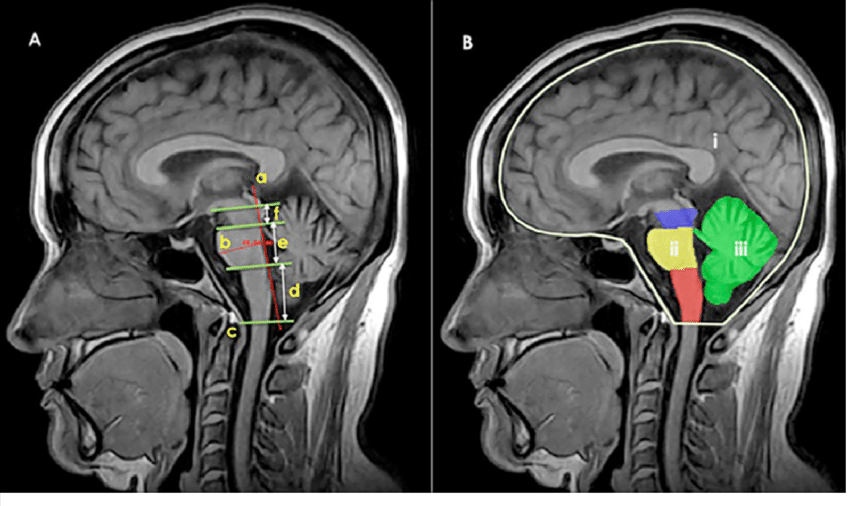 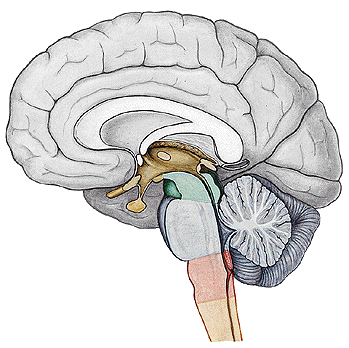 Mesencephalon
Pons
Medulla oblongata
Medulla spinalis
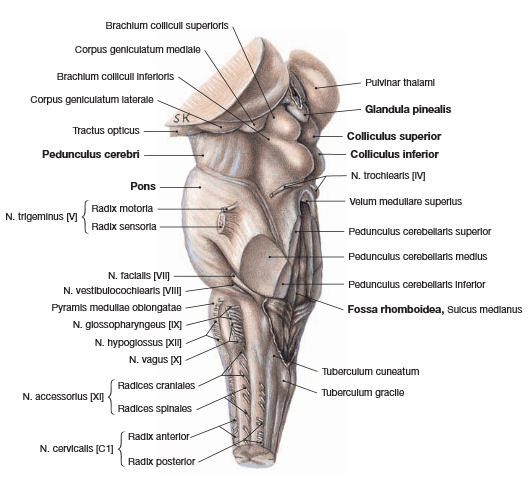 MOZKOVÝ KMEN – Odstupy hlavových nervů
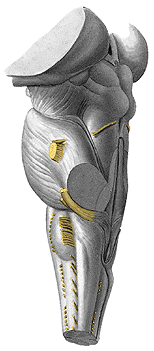 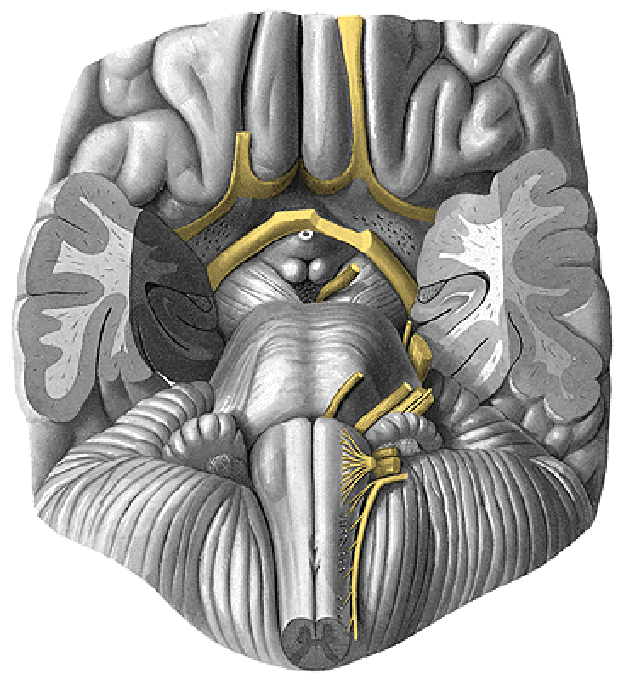 I.
IV.
II.
VII.
V.
III.
V.
VI.
VIII.
IX.
XII.
X.
XI.
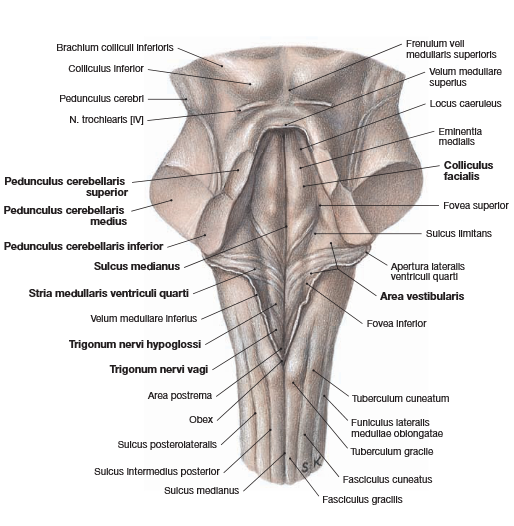 Ncl. coliculi inferioris
Ncl. m. n. VI.
Ncll. vestibulares
Ncl. cuneatus
Ncl. gracilis
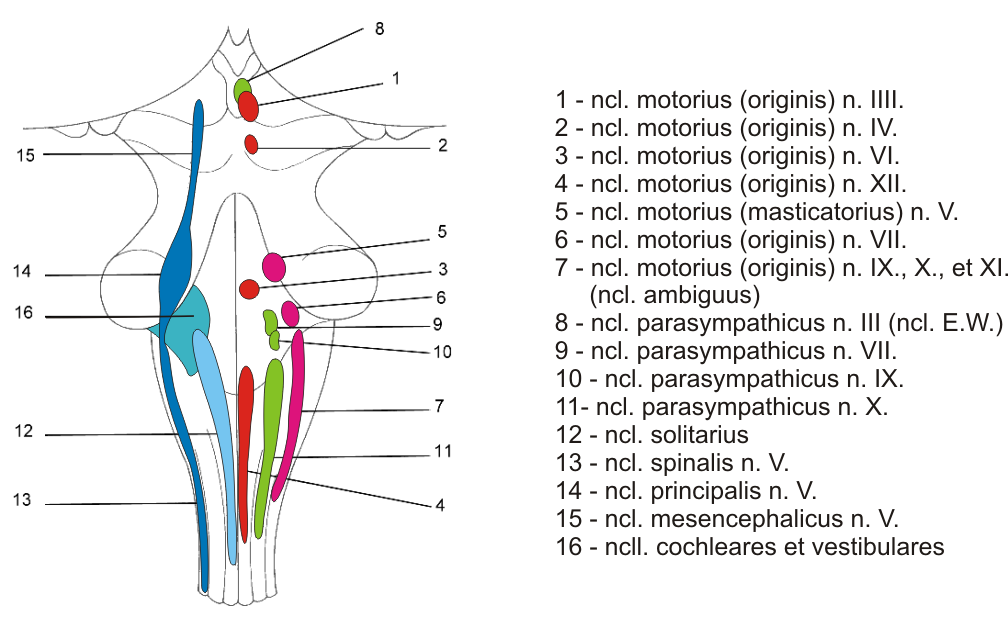 SM
BM
VM
VS
SS
S
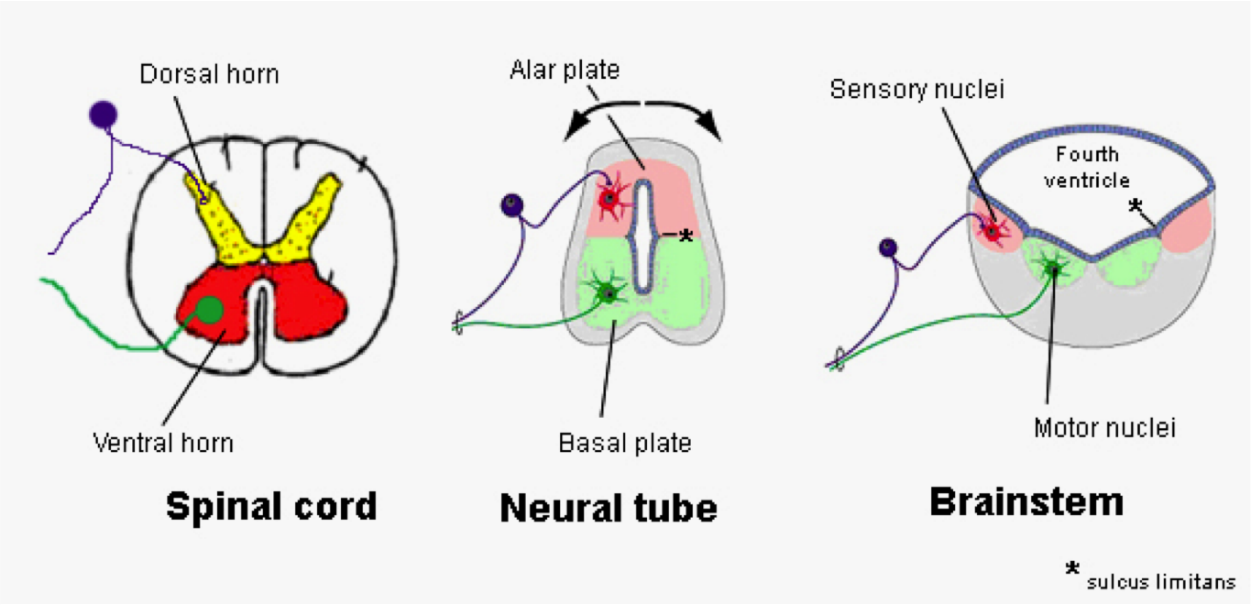 S
SS
VS
VM
SM
BM
Cortex
Tr. cortico-spinalis
Thalamus
Tr. cortico-nuclearis
Tr. spino-thalamicus
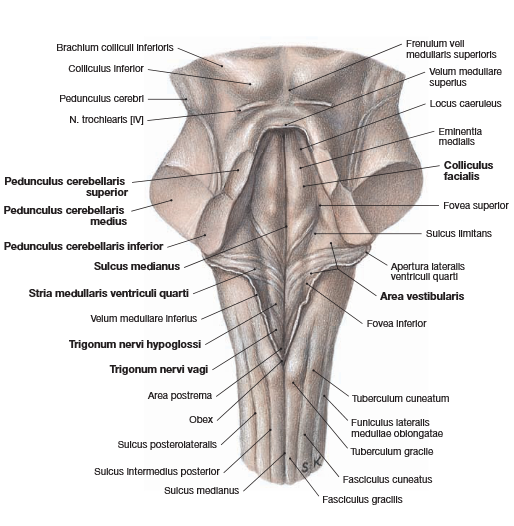 Ncl. m. n. III.
Ncl. m. n. IV.
Ncl. m. n. VI.
Ncl. m. n. V.
Ncl. gracilis
Tr. spino-bulbaris
Medulla spinalis
Ganglion spinale
Nepodkročitelné minimum – mozkový kmen
Zevní popis – oddíly mk a odstupy hl. nervů
Strukturální charakteristika jednotlivých oddílů mk
Základní struktury šedé hmoty – jádra hl. nervů, oliva, SN, ncl. ruber, FR
Základní struktury bíle hmoty 
– aferentní - 	tr. spinalis n. V.
	         	tr. cuneatus et gracilis
	         	tr. spino-thalamicus
		tr. spino-cerebellaris
		lemniscus lateralis (LL)
		lemniscus medialis (LM)
– eferentní -	tr. cortico-spinalis
		tr. tecto-spinalis
		tr. vestibulo-spinalis
		tr. reticulo-spinalis
Medulla oblongata – representativní řezy
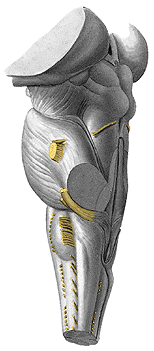 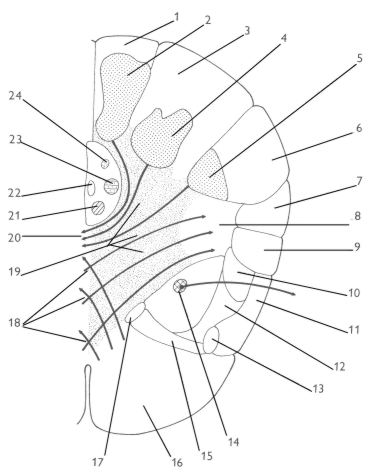 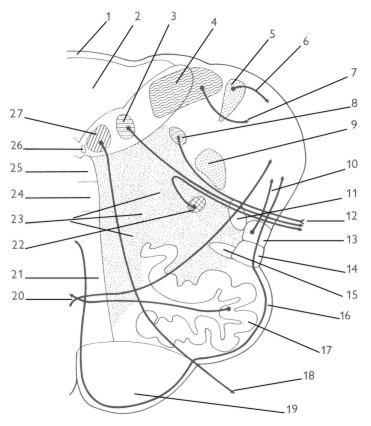 R
C
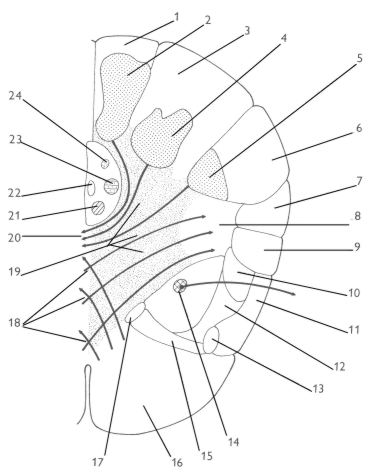 SS
VS
ncl. et tr. solitarius
VM
ncl. parasymp. n. X
SM
BM
tr. spino-c.post.
tr.cortico-
spinalis lat.
ncl. originis n. XII
tr. spino-c.ant.
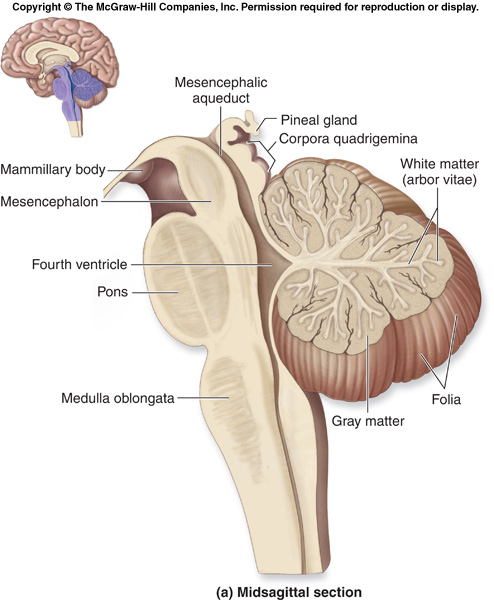 FR
tr.rubro-
spinalis
tr.spino-th.
tr.ret.-spinalis
tr.vest.-spinalis
ncl. originis n. XI
FLM
tr.tecto-spinalis
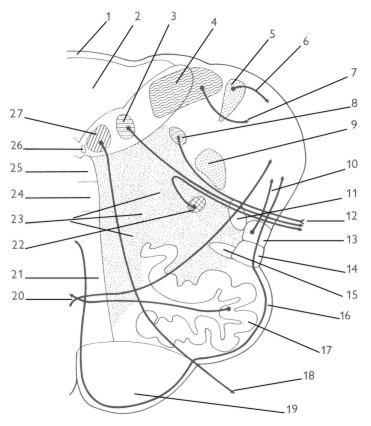 ncl.p.n.X
ncll.vest.
ncl.cun.lat.
S
tr.cuneo-cer.
SS
VS
VM
ncl.+tr.sol.
ncl. originis n. XII
SM
BM
fld
FLM
tr.rubro-
spinalis
tr.tecto-spinalis
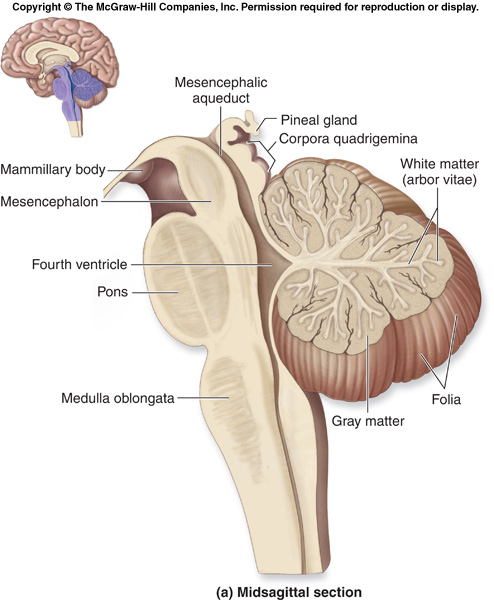 ncl.o. n. X et XI
LM
tr.vest.-spinalis
Pons – representativní řezy
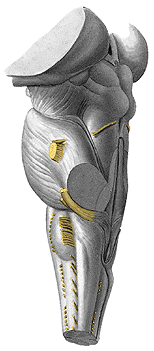 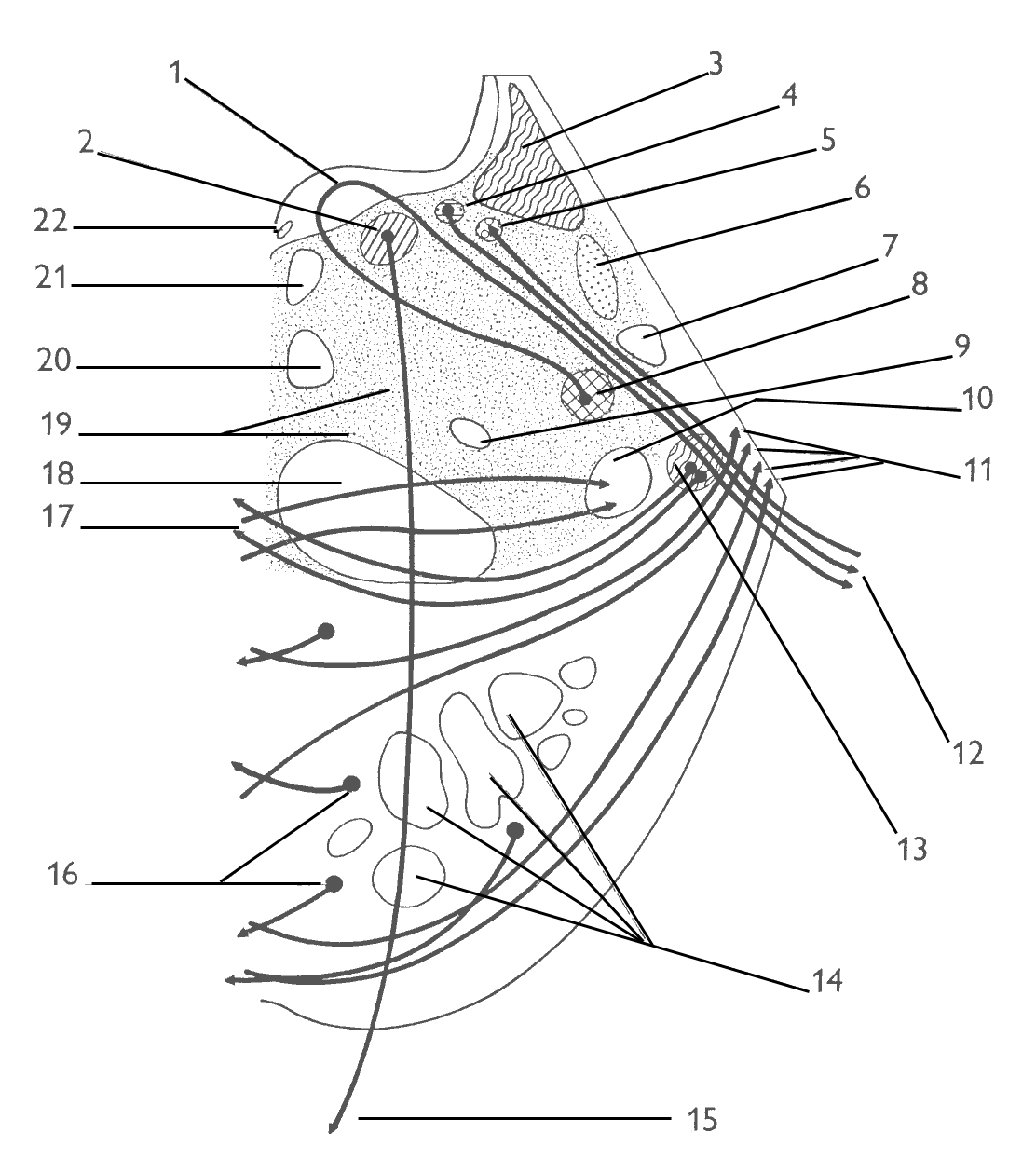 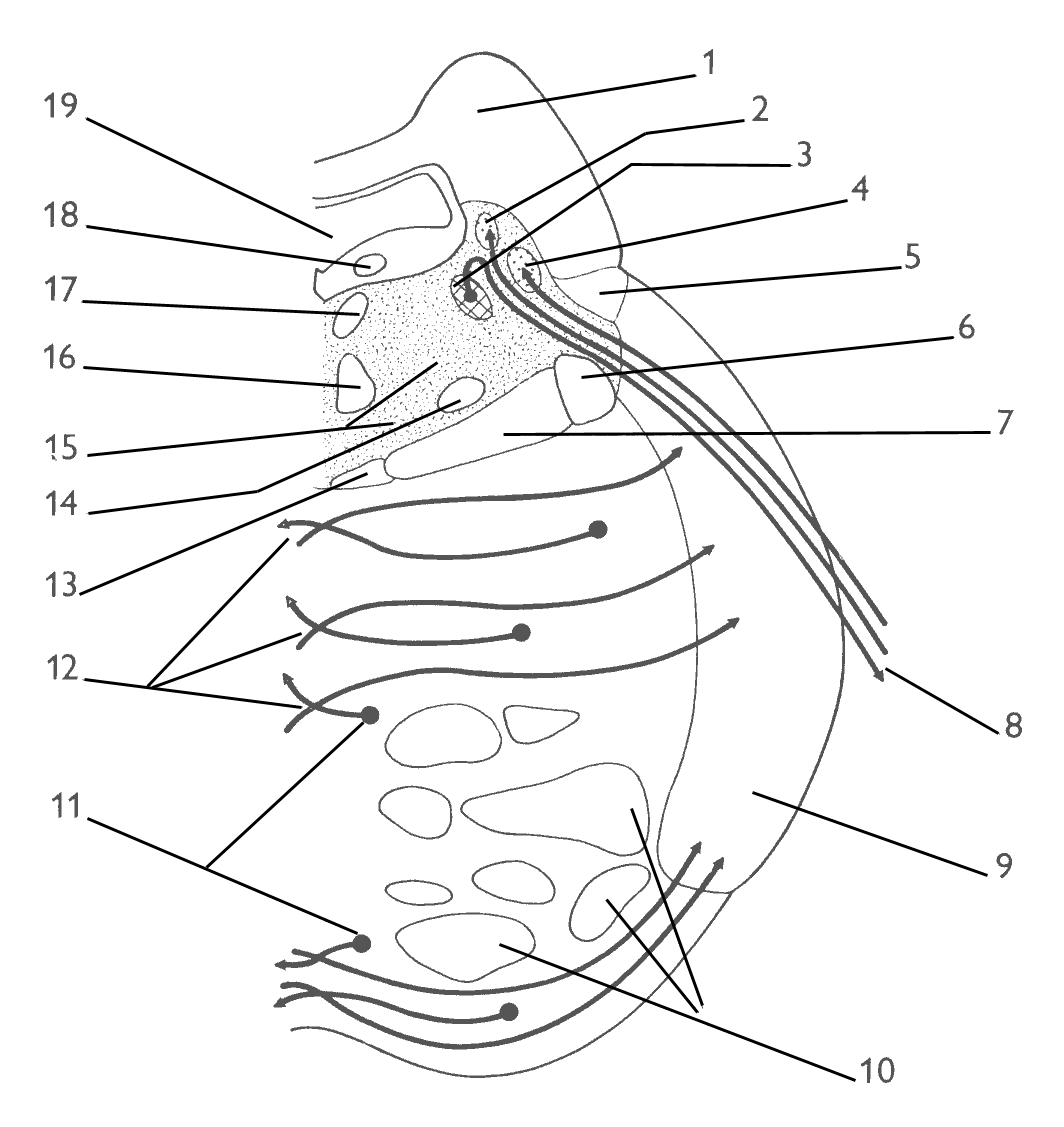 R
C
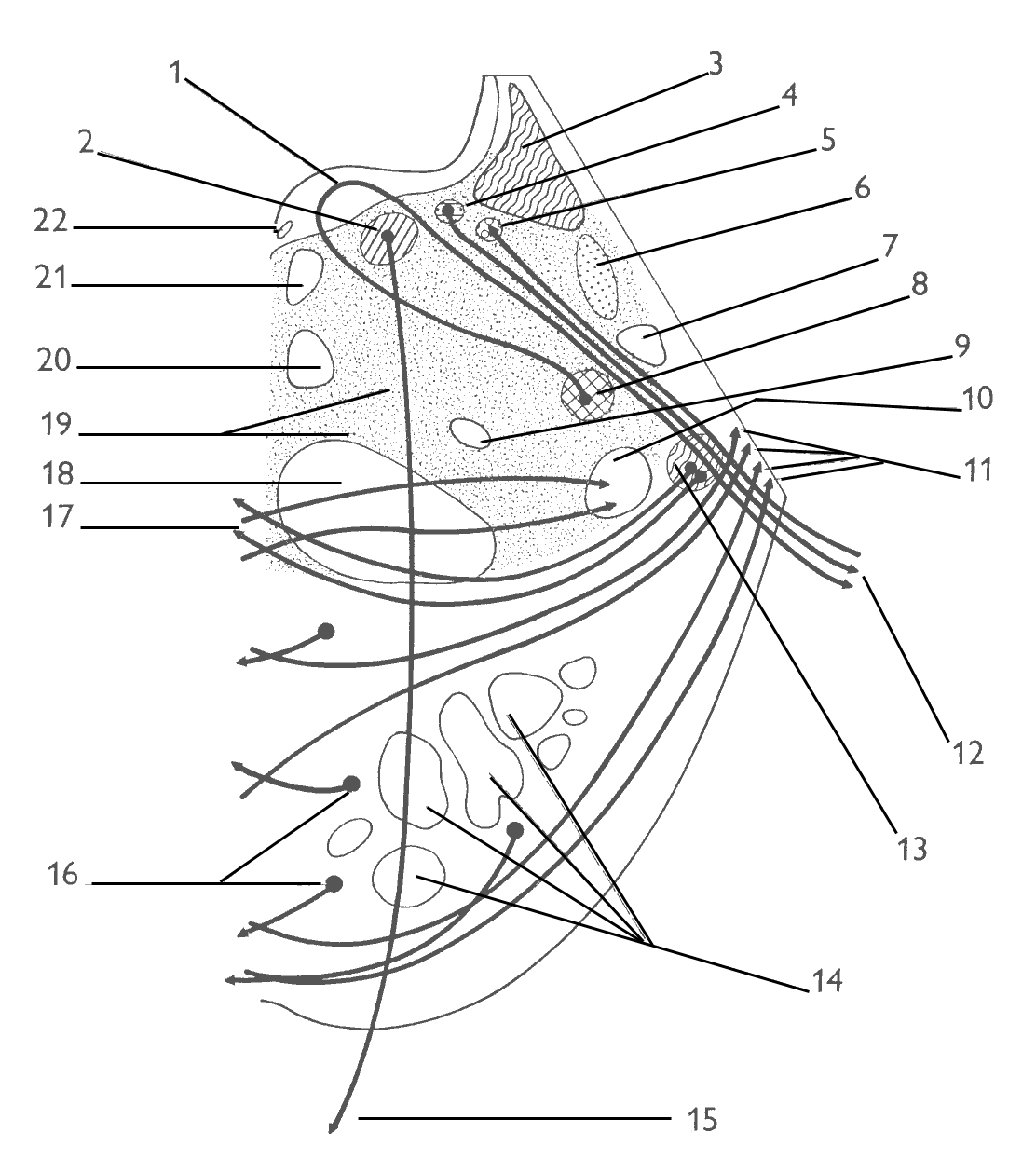 SS
VS
VM
SM
BM
ncl. p. n. VII
S
ncl. o. n. VI
ncl. solitarius
V
ncl.+tr.spinalis n.V.
fld
tr. spino-cereb. ant.
FLM
ncl. o. n. VII
tr. tecto-spinalis
tr. rubro-spinalis
ttc
FR
C
LL
LM
tr. ponto-cerebellaris
n. VII.
Ncll. pontis
tr. cortico-spinalis
n. VI.
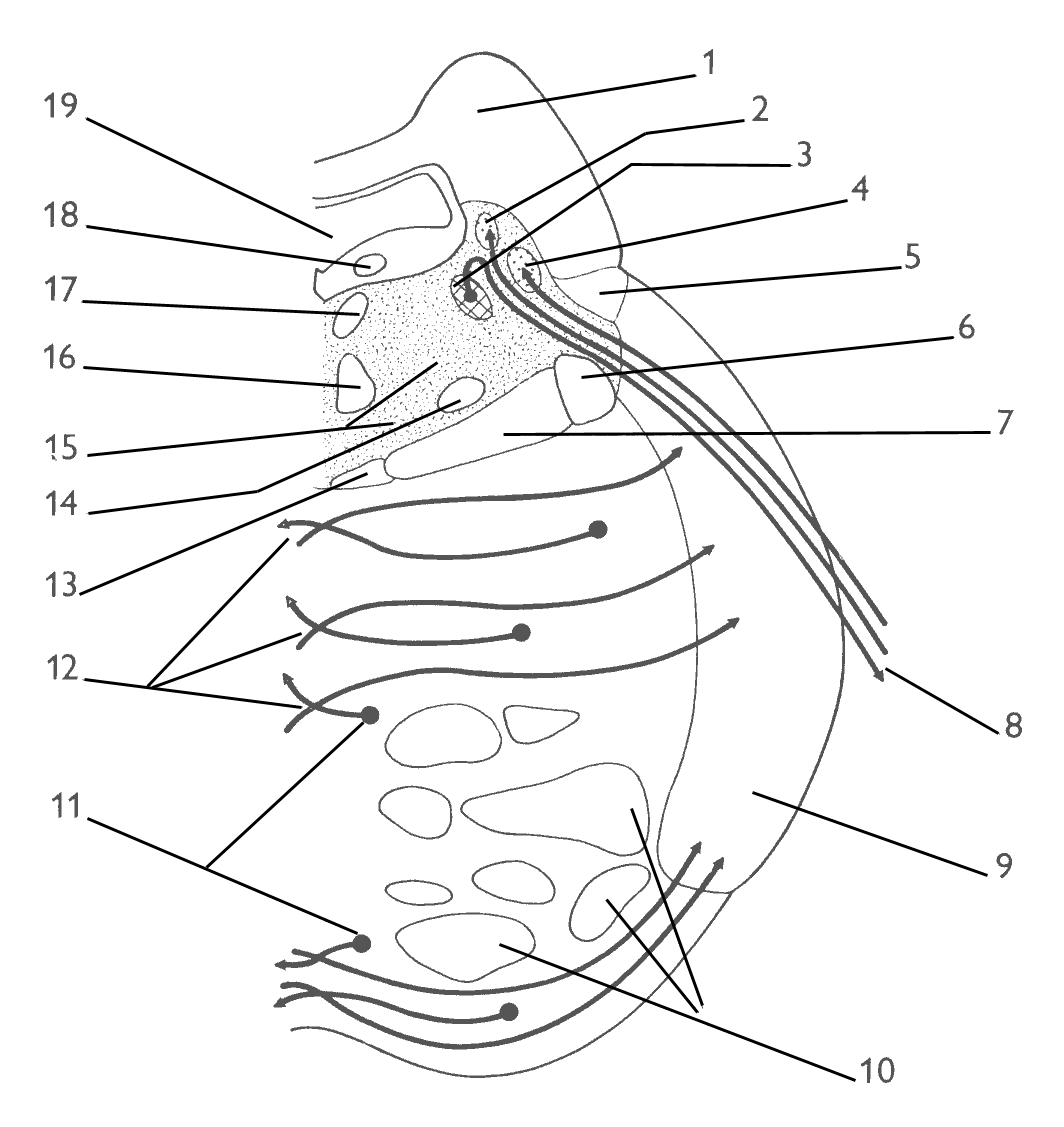 SS
pedunculus sup.
ncl.tr.mes.n.V.
ncl. motor. n.V.
ncl. principalis n.V.
fld
tr. spino-cereb. ant.
FLM
tr. tecto-spinalis
BM
LL
LM
FR
tr. rubro-spinalis
tr.cortico-bulbaris
Ncll. pontis
pedunculus med.
tr. cortico-spinalis
[Speaker Notes: The central tegmental tract is a structure in the midbrain and pons.
The central tegmental tract includes ascending axonal fibers that arise from the rostral nucleus solitarius and terminate in the ventral posteromedial nucleus (VPM) of thalamus. Information from the thalamus will go to cortical taste area, namely the insula and frontal operculum.
It also contains descending axonal fibers from the parvocellular red nucleus. The descending axons will project to the inferior olivary nucleus. This latter pathway (the rubro-olivary tract) will be used to connect the contralateral cerebellum.
Lesion of the tract can cause palatal myoclonus, e.g. in myoclonic syndrome, itself a symptom of medial superior pontine syndrome: a form of stroke affecting the paramedian branches of the upper basilar artery.

Palatal myoclonus]
Modulace aktivity motoneuronů ncl. masticatorius aferentací 
ze závěsného aparátu zubů a pouzdra TMJ
Neurony ncl. mesencephalicus n. V.
závěsný aparát zubu
pouzdro TMJ
žvýkací svaly
ncl. masticatorius
reflexní oblouk
Mesencephalon – representativní řezy
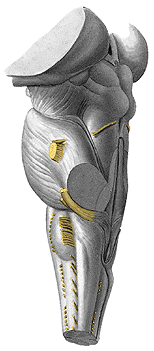 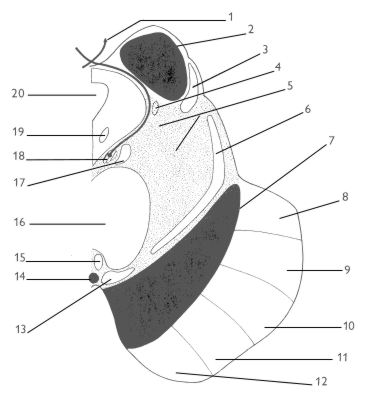 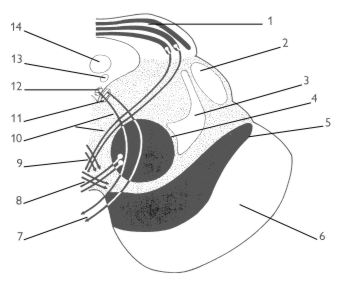 R
C
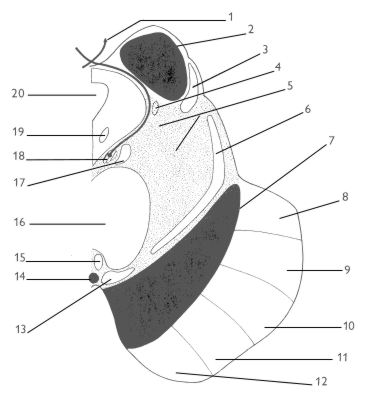 n.IV.
ncl. colliculi inf.
S
LL
SS
ncl. mes. n.V.
FR
aqued. cerebri
LM
PAG
SM
fld
ncl. orig. n. IV.
FLM
tr. o.,p.,t.pontinus
decussatio ped. cereb.sup.
tr.tecto-spinalis
tr.c.-nucl.
substantia nigra
ncl. interpeduncularis
tr.c.-spin.
tr. rubro-spinalis
tr.c.-nucl.
tr. f.pontinus
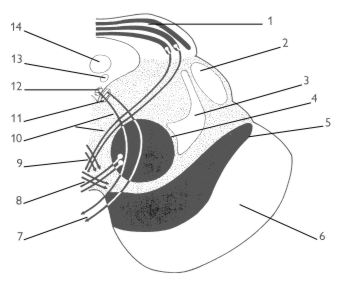 ncl. colliculi sup.
aqued. cerebri
S
LM
LL
PAG
fld
VM
LM
ncl. E.W.
SM
BM
ncl. orig. n. III.
FR
tr.tecto-spinalis
tr. rubro-spinalis
n. III.
Nepodkročitelné minimum – mozkový kmen
Zevní popis – oddíly mk a odstupy hl. nervů
Strukturální charakteristika jednotlivých oddílů mk
Základní struktury šedé hmoty – jádra hl. nervů, oliva, SN, ncl. ruber, 
	FR (PAG)
Základní struktury bíle hmoty 
– aferentní - 	tr. spinalis n. V.
	         	tr. cuneatus et gracilis
	         	tr. spino-thalamicus
		tr. spino-cerebellaris
		lemniscus lateralis (LL)
		lemniscus medialis (LM)
– eferentní -	tr. cortico-spinalis
		tr. tecto-spinalis
		tr. vestibulo-spinalis
		tr. reticulo-spinalis
– crus cerebri